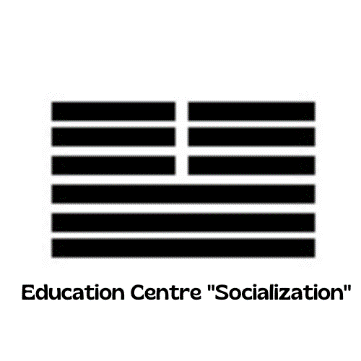 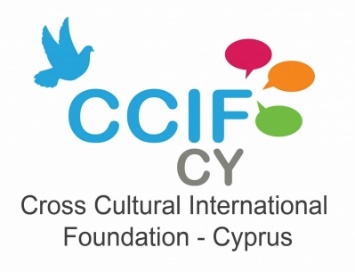 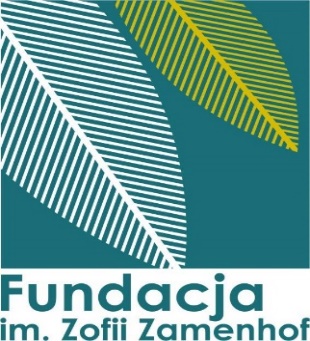 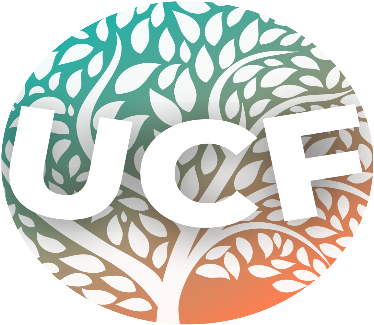 Creative Box: Promowanie innowacyjnego podejścia do tworzenia formatów edukacyjnych w pracy z młodzieżą
"Eksperyment edukacyjny: wdrażanie innowacyjnych rozwiązań w edukacji młodzieży"
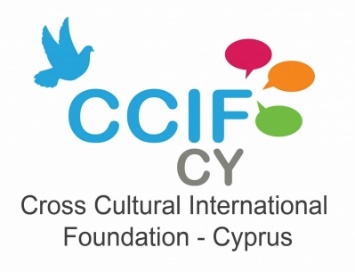 Stworzone przez: CCIF Cyprus
Numer projektu: 2021-1-PL01-KA220-YOU-000028673
Sfinansowane ze środków UE. Wyrażone poglądy i opinie są jedynie opiniami autora lub autorów i niekoniecznie odzwierciedlają poglądy i opinie Unii Europejskiej lub Europejskiej Agencji Wykonawczej ds. Edukacji i Kultury (EACEA). Unia Europejska ani EACEA nie ponoszą za nie odpowiedzialności.
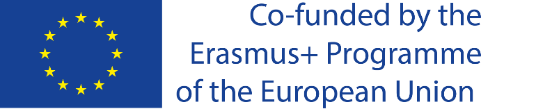 Temat 1: Eksperymenty w edukacji i sposoby ich skutecznego przeprowadzania
W tym temacie zamierzamy przedstawić, jak ewoluowała dziedzina edukacji, szczególnie koncentrując się na erze akademickiej i jej zmianach.
Zilustrujemy nowe innowacje edukacyjne i sposób, w jaki nowa metoda "eksperymentów w klasie" zmieniła sposób uczenia się. (Webinarium 1)
Na koniec pokażemy, jak przeprowadzić skuteczny eksperyment w klasie. (Prezentacja 1)
Temat 2: Innowacje i edukacja
W tym temacie postaramy się zdefiniować termin "innowacja", aby wyjaśnić jego znaczenie i wskazać jego rozmaite zastosowania. (Webinarium 2)
Zilustrujemy, czym są innowacyjne rozwiązania i jak wpłynęły one na dziedzinę edukacji. Na koniec zaproponujemy kilka sposobów na osiągnięcie dobrej jakości e-learningu z wykorzystaniem innowacyjnych rozwiązań. (Prezentacja 2)
Temat 3: Przeprowadzenie eksperymentu w klasie dotyczącego wprowadzenia technologii do sali lekcyjnej
Celem tego tematu jest wytłumaczenie odbiorcom kursu aspektów innowacyjnych rozwiązań, takich jak eksperymenty w klasie i zmiany wprowadzone w edukacji przez nowe technologie.
Poprosimy uczestników o stworzenie funkcjonalnego i kreatywnego eksperymentu w klasie; wybierzemy trzy najlepsze i sporządzimy raport na ich temat.
Odniesienia
Kenneth B. Khan, School of Business, VirginiaCommonwealth University, 301 W. Main Street, Richmond,VA 23284-4000, U.S.A.
Abu Talib, M., Bettayeb, A.M. & Omer, R.I. Analytical study on the impact of technology in higher education during theage of COVID-19: Systematic literature review. Educ Inf Technol 26, 6719-6746 (2021). Retrieved by https://doi.org/10.1007/s10639-021-10507
https://serc.carleton.edu/sp/library/experiments/how.html (retrieved on 05/09/2022)
https://www.embibe.com/exams/how-is-technology-changing-education/   (retrieved on 05/09/2022)
Shailendra Palvia, Prageet Aeron, Parul Gupta, Diptiranjan Mahapatra, Ratri Parida, Rebecca Rosner & Sumita Sindhi (2018) Online Education: Worldwide Status, Challenges, Trends, and Implications, Journal of Global Information Technology Management, 21:4, 233-241, DOI: 10.1080/1097198X.2018.154226
How Is Technology Changing Education: Improve Learning, 2022 (retrieved by embibe.com on 05/09/2022)
Richardson W., Five Ways Traditional Education Has to Change - National Institute for Student-Centered Education, 2014 (retrieved by nisce.org on 02/09/2022)
Five ways the education system should improve - Acton Academy Miami South, 2019 (retrieved by actonmiamisouth.com on 02/09/2022)
Creative Box: Promowanie innowacyjnego podejścia do tworzenia formatów edukacyjnych w pracy z młodzieżą
Dziękujemy!
Kontakt: 
CCIF Cyprus – Cross Culture International Foudation Cyprus
Osoba kontaktowa: 
Email: ccifcyprus@outlook.com
This project has been funded with support from the European Commission.Project No: 2021-1-PL01-KA220-YOU-000028673This communication reflects the views only of the author, and the Commission cannot be held responsible for any use which may be made of the information contained therein.
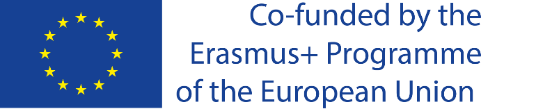